CONTROL-M TRAINING
Training / courses


March 2016


Benjamin LISAN
1
Thanks to :

Vinil Gopalkrishnan

www.srinimf.com
2
Introducing CONTROL-M

CONTROL-M is an interoperable solution for the integration of production control from a focal point of management across diverse environments 

Challenges
. Managing the enterprise vs. Platforms 
. Controlling the Business Process 
. Alert reactivity
3
Logging In

To start the CONTROL-M/EM GUI:

1. Double-click the CONTROL-M/EM GUI icon on the Microsoft Windows desktop.






CONTROL-M Enterprise Manager GUI

-or 

Choose Shift => Programs => CONTROL-M/Enterprise Manager 6.1.00 => CONTROL-M/Enterprise Manager GUI.

The following dialog box is displayed when the CONTROL-M/EM GUI is started:
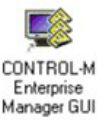 4
Logging In
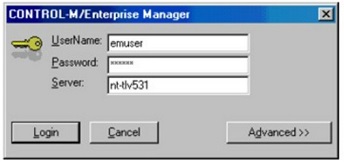 Specify your Username and Password. The name of the default CONTROL-M/EM GUI Server is automatically displayed in the Server text box.
5
Enter your username and your password. The name of the default GUI Server is displayed in the Server text box.
Enter a different GUI Server into the Server text box. If required.
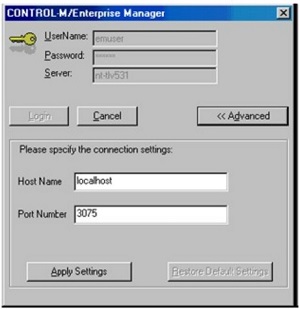 6
Control-M / EM Windows
7
The CONTROL-M Enterprise Manager window is used to view and access jobs in the active environment.
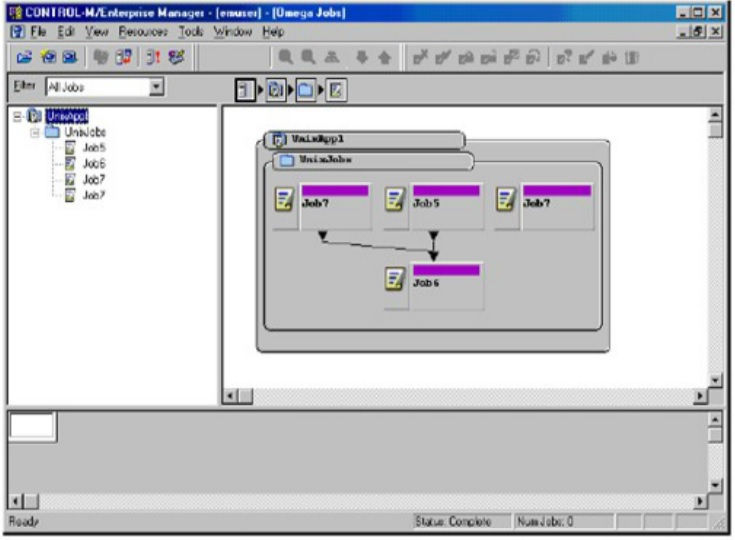 8
The CONTROL-M Enterprise Manager window consists of the following parts:
•	Navigation Tree — Hierarchical view of jobs in the current environment.
•	Flow Diagram — Graphic representation of job production flow, based on job dependencies established by prerequisite conditions specified in job processing definitions. Components of the active environment are represented by boxes called nodes. The information displayed in a node varies depending on the type of node and on how certain customization options.
•	Net Overview — Miniature version of the flow diagram, indicating the part of the network currently displayed in the Flow Diagram view. By dragging the selected area in this view to a different part of the network, you can quickly navigate in a complex environment.
9
Navigation Tree
The left part of the CONTROL-M Enterprise Manager window displays a tree representing the nodes in the current ViewPoint. This tree (called the Navigation tree) can be used to navigate quickly through the active environment.
The following operations can be performed using the Navigation tree:
Hide or display sets of nodes in the tree (e.g.. groups in an application, jobs in a group). This makes viewing selected nodes in the Navigation Tree easier.
Click on a node in the tree, to select it simultaneously in the Navigation tree. the Flow Diagram view and the Net Overview.

Displaying/Hiding Nodes
Each node in the Navigation tree that contains lower-level nodes is referred to as a high-level node. For example, a CONTROL-M, an application or a group is represented by a high-level node.
Initially, the Navigation Tree is displayed with only the highest level nodes visible (for example, CONTROL-M installations). Each high-level node has a + or - next to it. You can expand or collapse the tree by either clicking the + and -, or by double-clicking the node names.
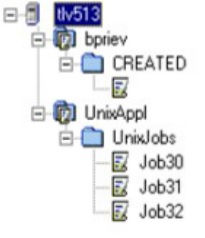 10
Flow Diagram
The Flow Diagram view displays job production flow in a graphic format. The job flow displayed reflects job dependencies. Job dependencies are established by prerequisite IN and OUT conditions in job processing definitions.
The nodes displayed in the Flow Diagram view are easily identified. Each node is displayed with its name at the top of the node. Additional information about the node is provided in a graphical manner, such as pictures, icons, shapes, and color. Conditions and resources that affect nodes on any particular level can also be viewed in the Flow Diagram view.

High-Level Node Types
All the types of nodes are represented by unique icons in the upper left : corner of the node.
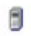 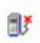 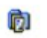 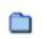 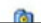 11
Job Node Types
Job nodes are represented by an icon in the upper left-hand corner of the node as shown below. Additional icons and text appear in the job node.
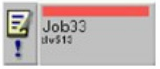 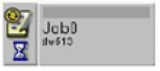 Job status
The status of a job is indicated by the color of its node's title bar.
12
13
Job Note Operational Status and State
A job node is displayed with the title bar colored according to its status. In addition to the node status, each job node is assigned a state that provides more information about the node, as indicated in the following table :
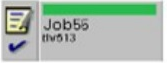 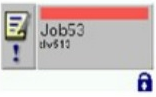 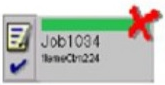 14
Net Overview
The bottom pane of the “CONTROL-M Enterprise Manager ViewPoint” window contains a graphical overview of die current displayed ViewPoint. It is displayed on a miniature scale and provides an overview of what is displayed in the “Flow Diagram” view. The part of the “Net Overview” window that is enclosed in a rectangle is displayed in the “Flow Diagram” in the pane above. The “Net Overview” allows you to navigate more easily in the current environment.
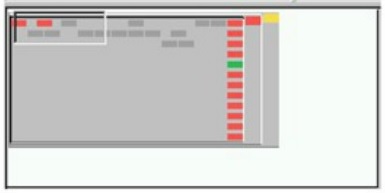 When there are too many codes in the current level to be displayed in the “Net Overview” pane, only a part of the current level is displayed. “Net Overview” contains a scroll bar at the bottom and side of the panel that allows you to view other parts of the current display level.
15
Control-M Architecture
16
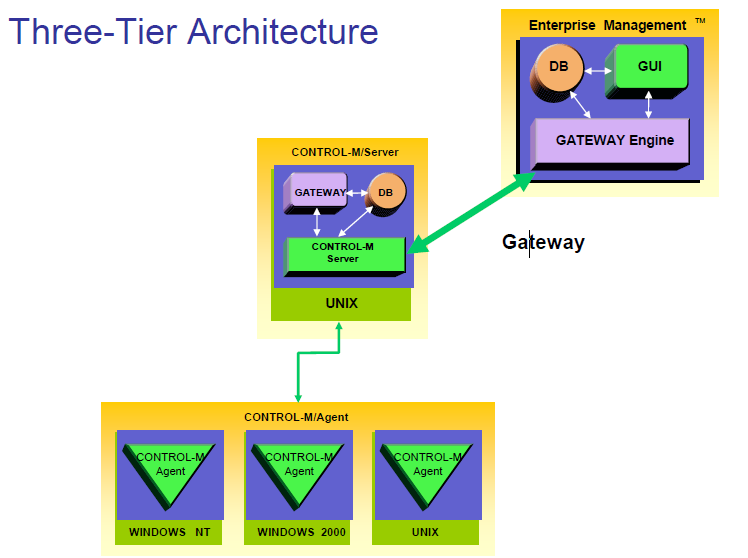 17
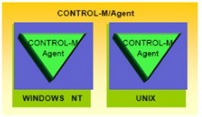 Control-M Agent
•	Run under Windows NT/2000	, Unix, etc ...
•	Submit, monitor, control and manage jobs
•	Receive order from Control-M Server
•	Send result to Control-M Server
18
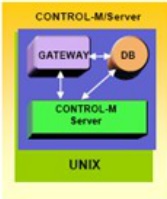 Control-M Server
•	It’s the engine of Control-M
•	Contain all job definitions
•	Contain all calendars
•	Activate and Control the « up to plan »
19
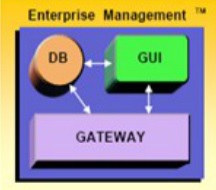 Enterprise manager
•	Focal point of control
•	Standard GUI for all the Production platforms
•	Responsible for cross-platform dependencies
•	Give graphic tools to develop jobs
20
A typical job execution proceeds as follows:
1. A job waiting to be submitted "waits" on the server computer.
2. When all its prerequisite conditions, resource requirements, and all other scheduling constraints are satisfied, CONTROL-M/Server instructs CONTROL-M/Agent to submit the job.
3. Upon receiving a request to submit the job, CONTROL-M/Agent submits the job for execution according to the job definition. CONTROL-M/Agent can connect to a remote host and can perform requests and actions on that remote host.
4. CONTROL-M/Agent monitors the job and reports any exceptional situation to CONTROL-M/Server.
5. Upon completion of the job, CONTROL-M/Agent and CONTROL-M/Server perform the post-processing analysis.
21
Job definitions
22
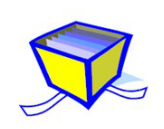 Control-M jobs definition

. What ?
. Where ?
. Who ?
. When ?
. Flow control ?
. Resource requirements
. Results control
23
What do we schedule

Unix shell scripts
  /export/home.hipfeed/interfaces/scripts/ft_process.pl
NT Batch file (.bat, .cmd)
  d:\prod\Ctm\Copy_Logs\del_logs.cmd
Executable
Operators commands
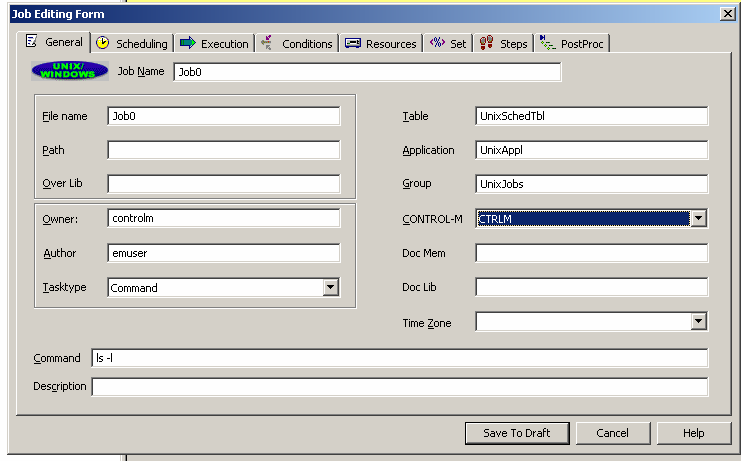 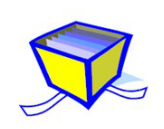 Execute command
ls -l
24
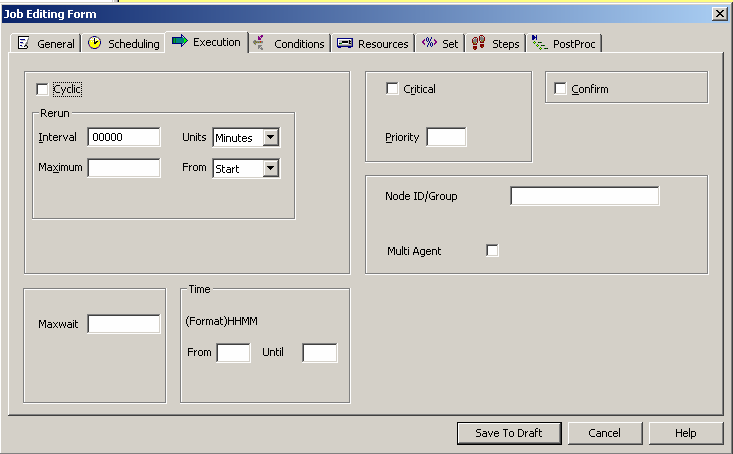 Where do we run
. Which server do we use
. Does it have a Control-M agent
. It is a production or a Uat agent
25
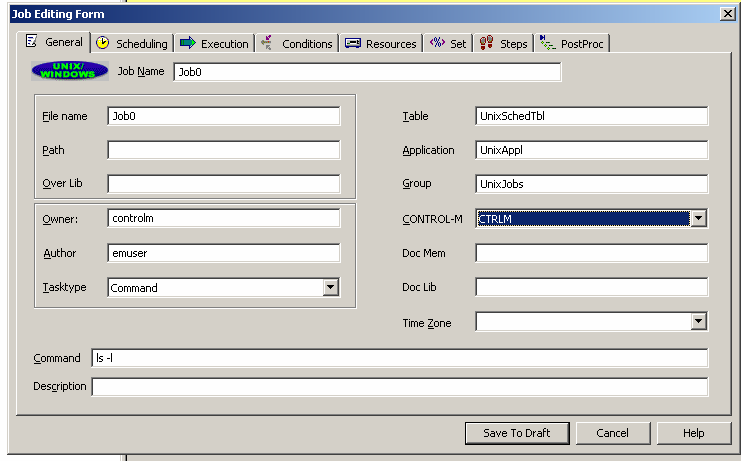 Who can execute it
Which user login is needed to run the job
Does the user login have access right to run the job.
26
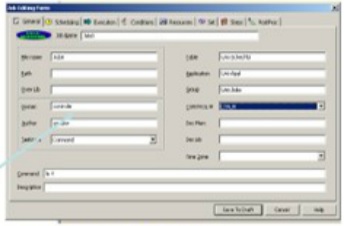 Who can execute it ?
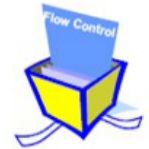 Which user login is needed to run the job.
Does the user login have access right to run the job.
27
When : Date & time Scheduling Criteria
•	Specific days of the month/week/period
•	Automatic holiday processing
•	The nth workday
•	The nth last workday
•	Time window
•	Job can be executed in several times in cyclic mode with personnal interval
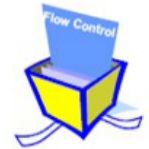 28
When : Calendars
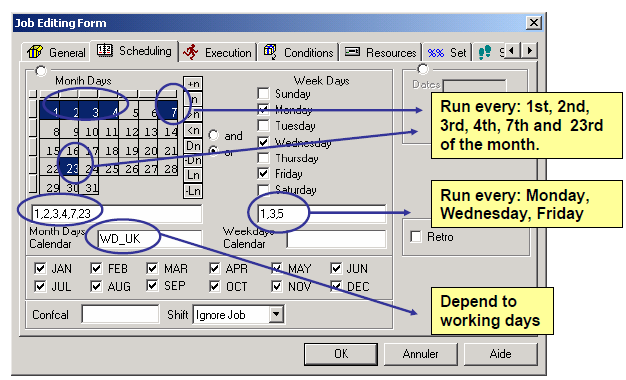 29
When : Calendars
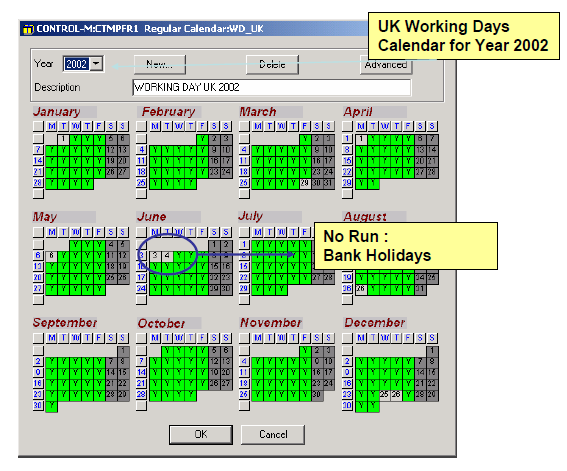 30
When : Complex dates
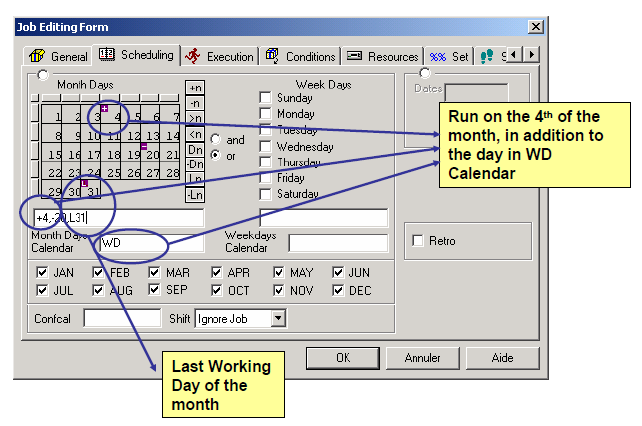 31
What is a condition
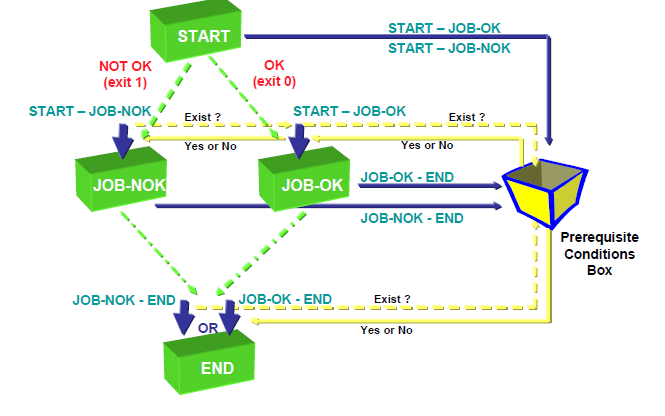 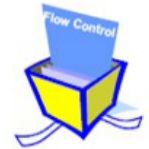 32
Complex dependencies
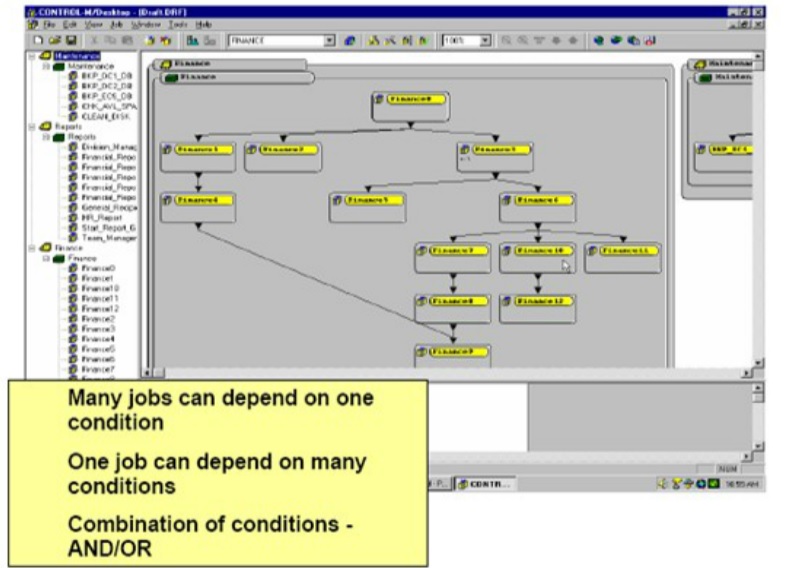 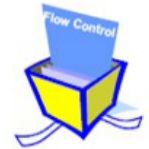 Many jobs can depend on one condition
One job can depend on many conditions
Combination of conditions AND/OR
33
Benefits
Cross-platform automation flow
No need for manual intervention
Create a Business Process View
Create a Focal Point of Control
34
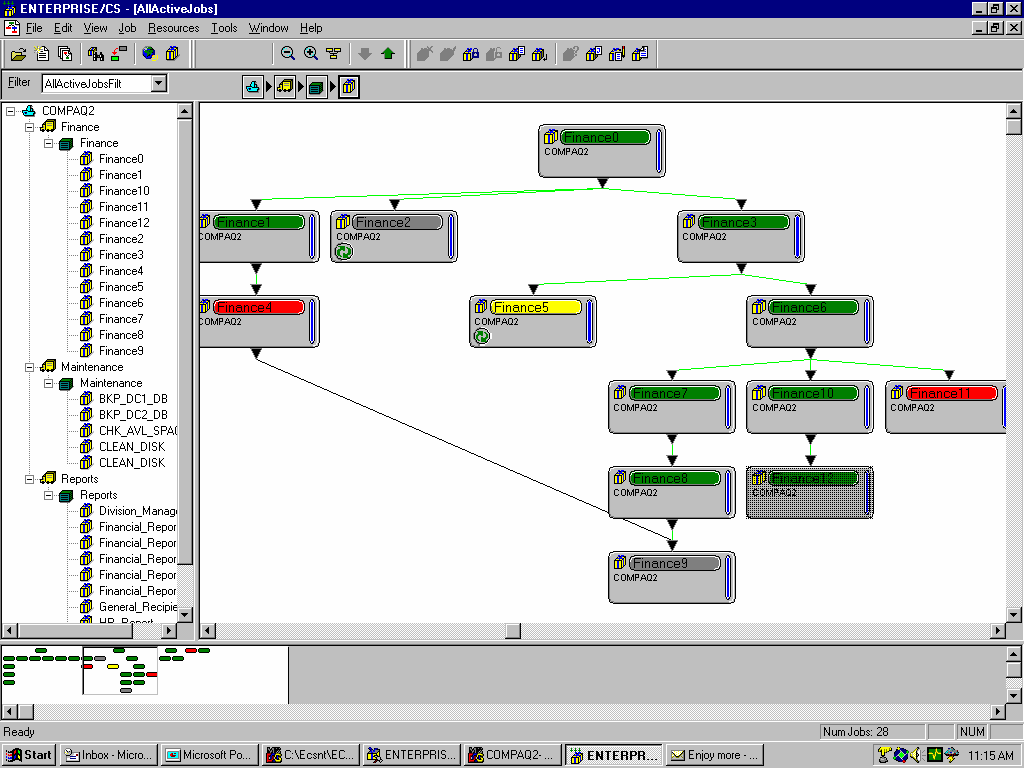 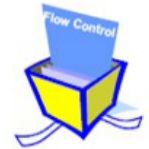 Resource Requirement
35
Prevents resource contentions between jobs
Provides workload balancing
Eliminates contention bottlenecks
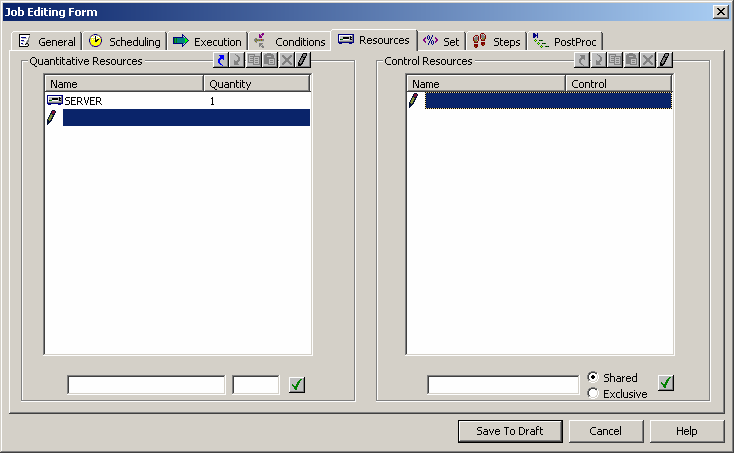 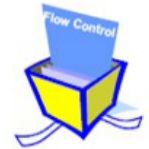 Results Control
Capture Standard OUTPUT in Sysout
Sysout contain and Error Code will be tested
Shout Message can be sent to User Mail, Distribution
List, Console ...
Rerun Facility
Runs same job « n » times
Runs another job
Stop a Cyclic Job
Results Control
Sysout contain and Error Code will be tested
36
Job process
37
Dynamic Scheduling
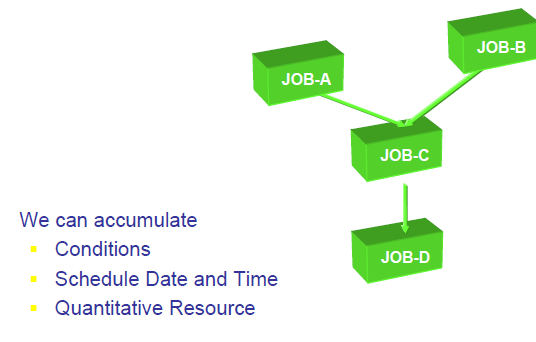 We can accumulate 
Conditions
Schedule Date and Time 
Quantitative Resource
38
Schedule PLAN
To be executed, a job should be up to plan.
A plan is a period of 24 hours
The plan begins at 7:00 AM (for that example)
The plan stops at 6h59 AM the following day
The Control-M System Date isn’t a System Date
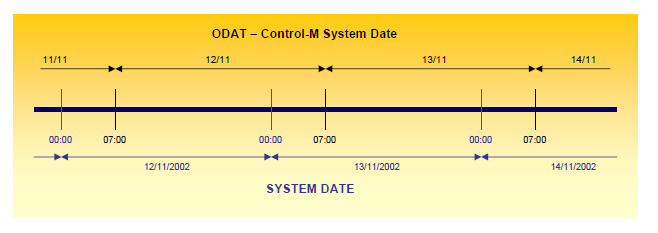 39
Dynamic Scheduling
If all goes well ..
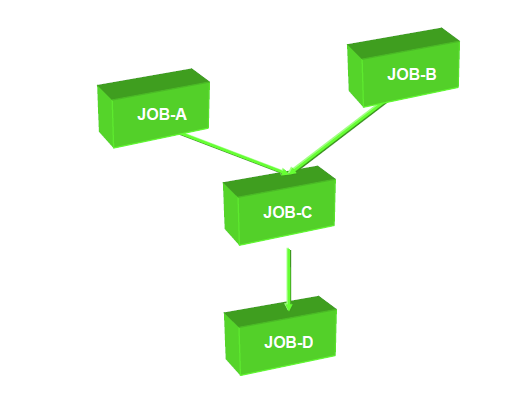 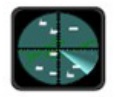 40
Problem
Dynamic Scheduling
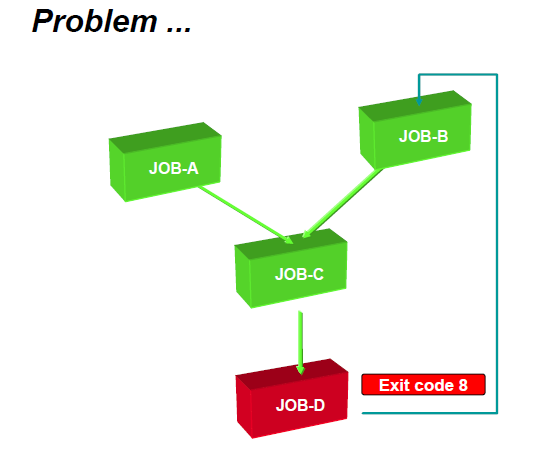 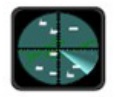 41
Other problems
Dynamic Scheduling
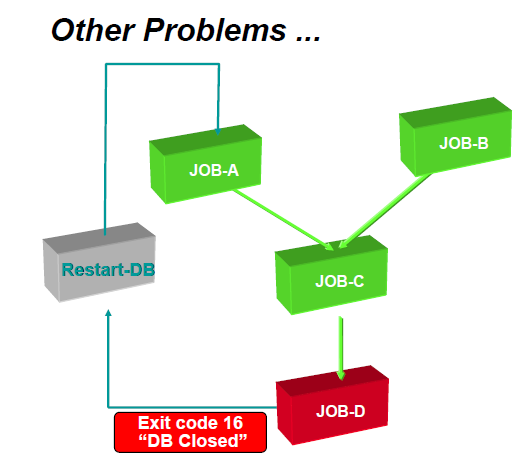 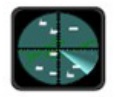 42
Dynamic Scheduling
Many problems
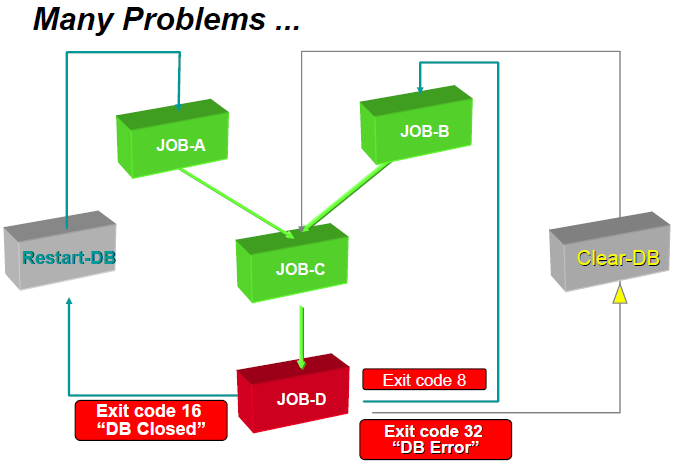 43
Result Analysis
44
Error Recovery Process
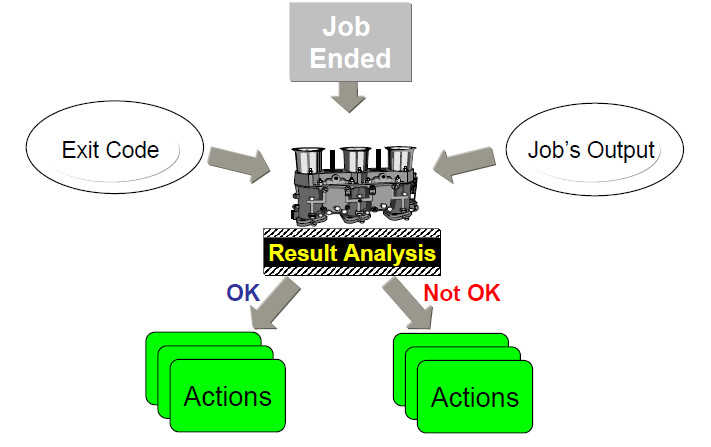 45
Results Analysis
CONTROL-M is capable of detecting errors and react to them dynamically
Analyze contents of the Job Log
 Match Line of statement with statement ouput and errors (contain of sysout)
Actions :
Set completion status to Ok or NOTOK
Set a parameter value (counter)
Create or delete a condition
Force a job to run
Notify a user or console message
Rerun the job
Stop Cyclic
46
Result Analysis - Control-M logs
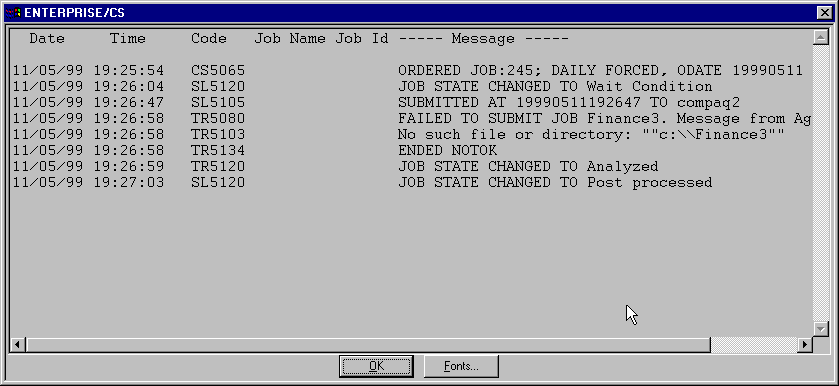 47
Result Analysis - Control-M SYSOUT
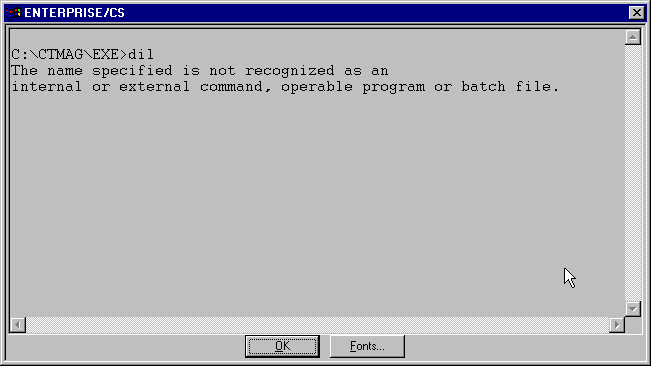 48
Unix Analysis
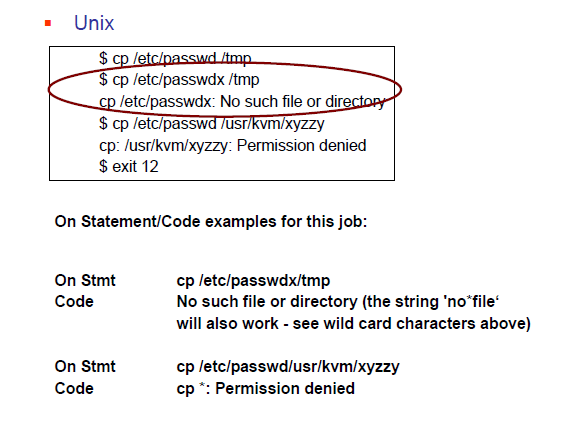 49
Result Analysis - NT/2000
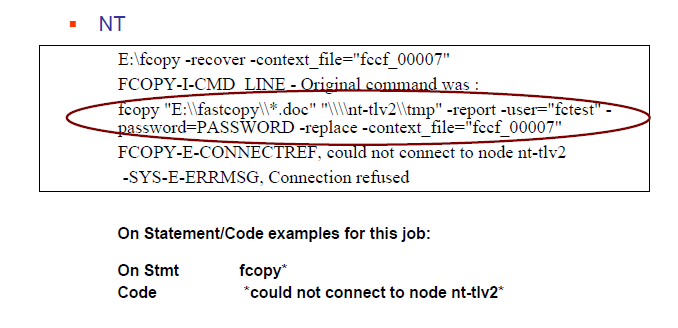 50
Error messages
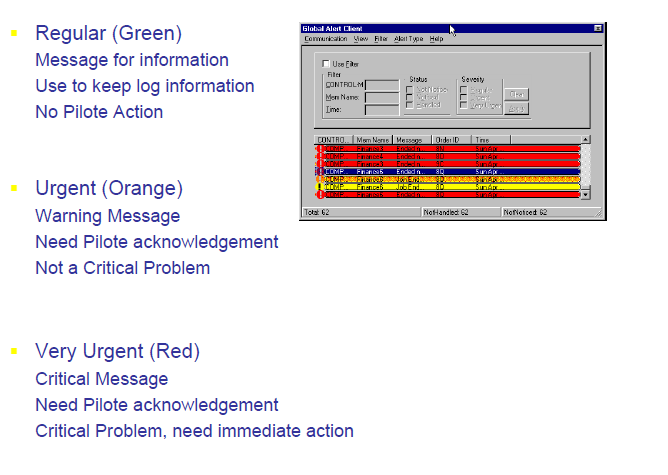 51